Testing for Coronavirus
Objectives: 

To explain how tests can be used to detect Coronavirus.

To explain the differences between the tests using key vocabulary
 
To discuss how transmission to others can be limited by identifying people who are infectious, linking this to the importance of testing
​
Video Introduction
Watch COVID-19 Warriors Video Introduction
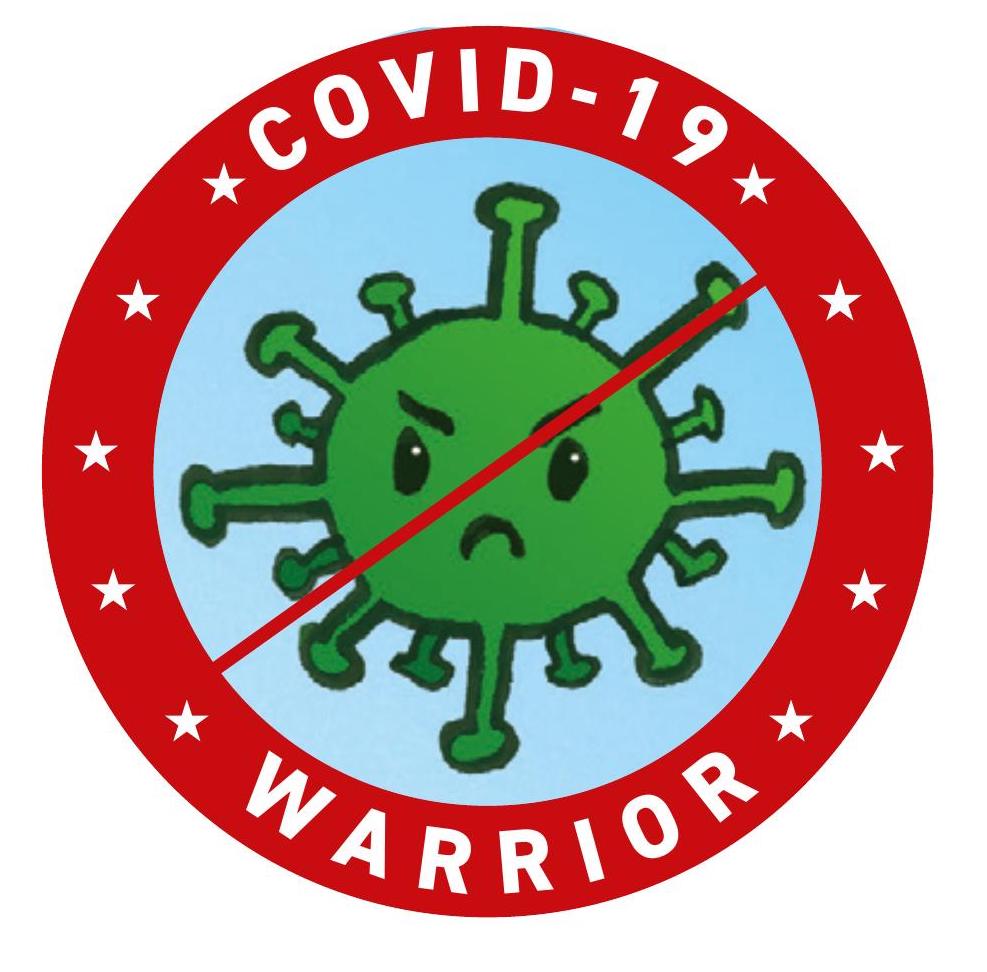 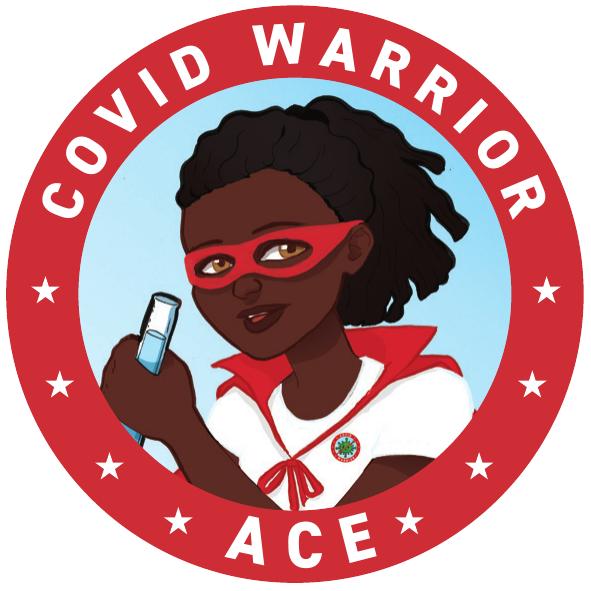 Watch Questions and Answers with Dr Kate Glyn-Owen covering the importance of testing.​
https://www.youtube.com/watch?v=q38ZRrFbz7s&feature=youtu.be​
Main Activity
What do you remember about each test?
Saliva Test
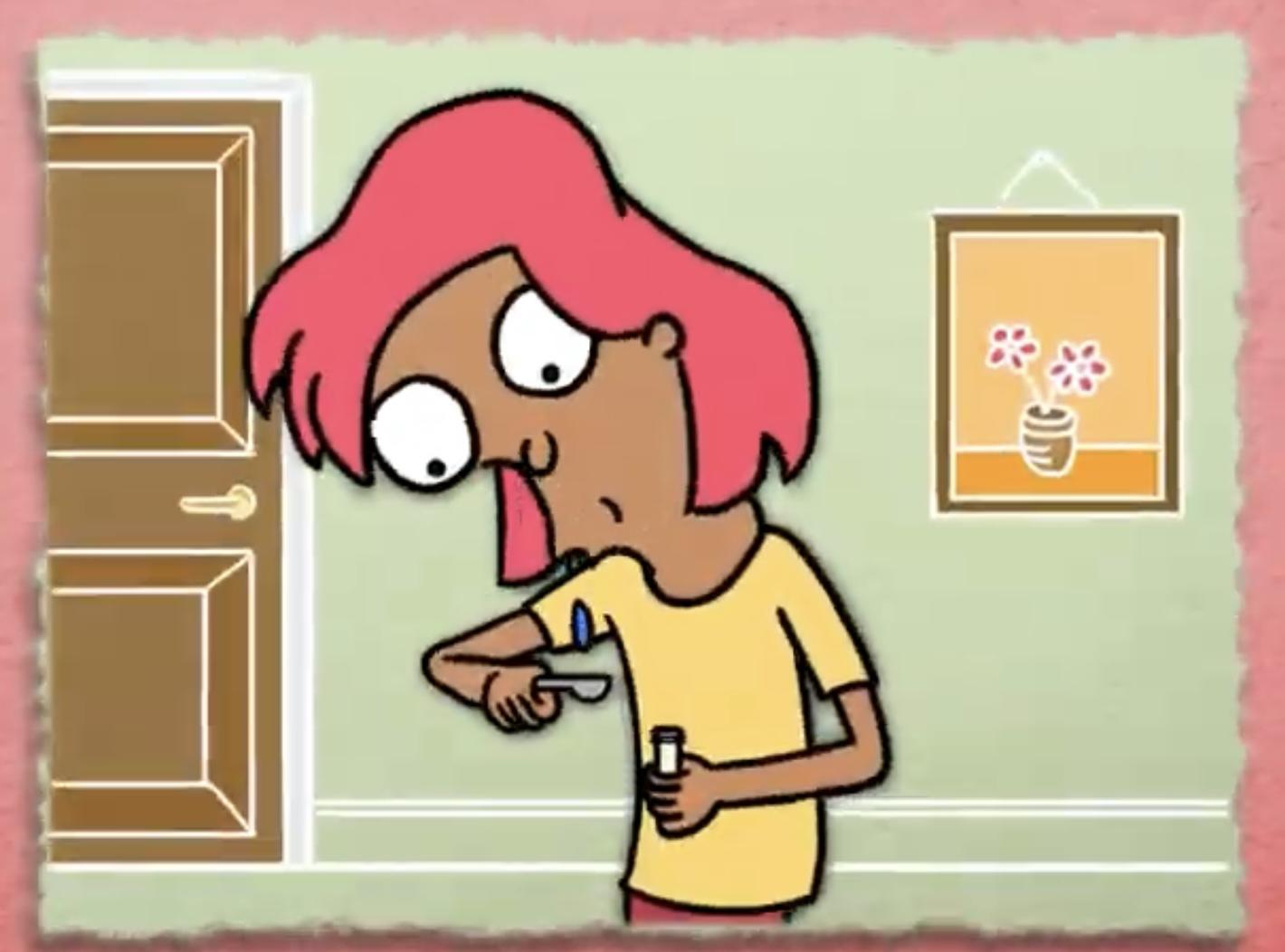 PCR
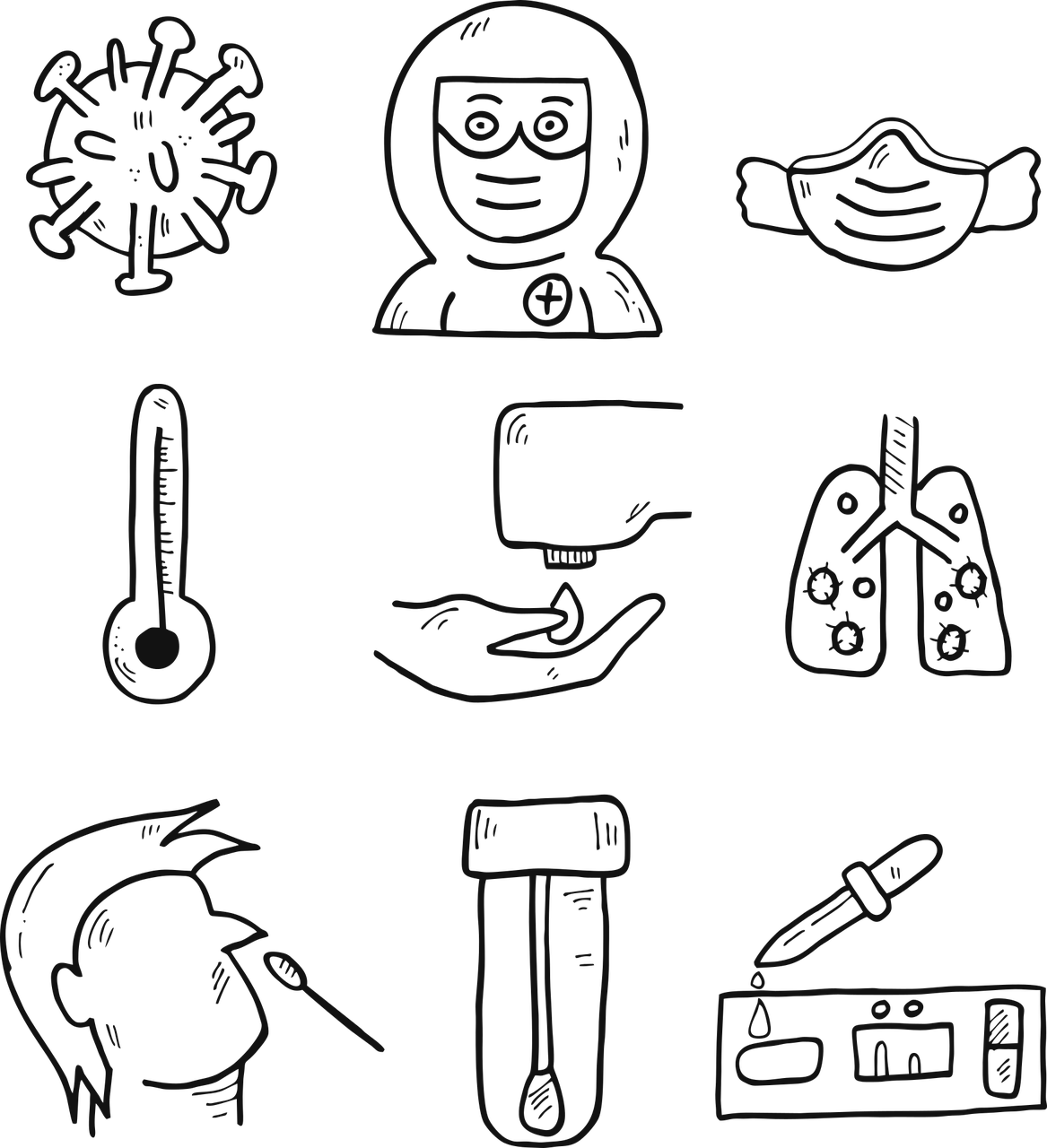 Lateral Flow
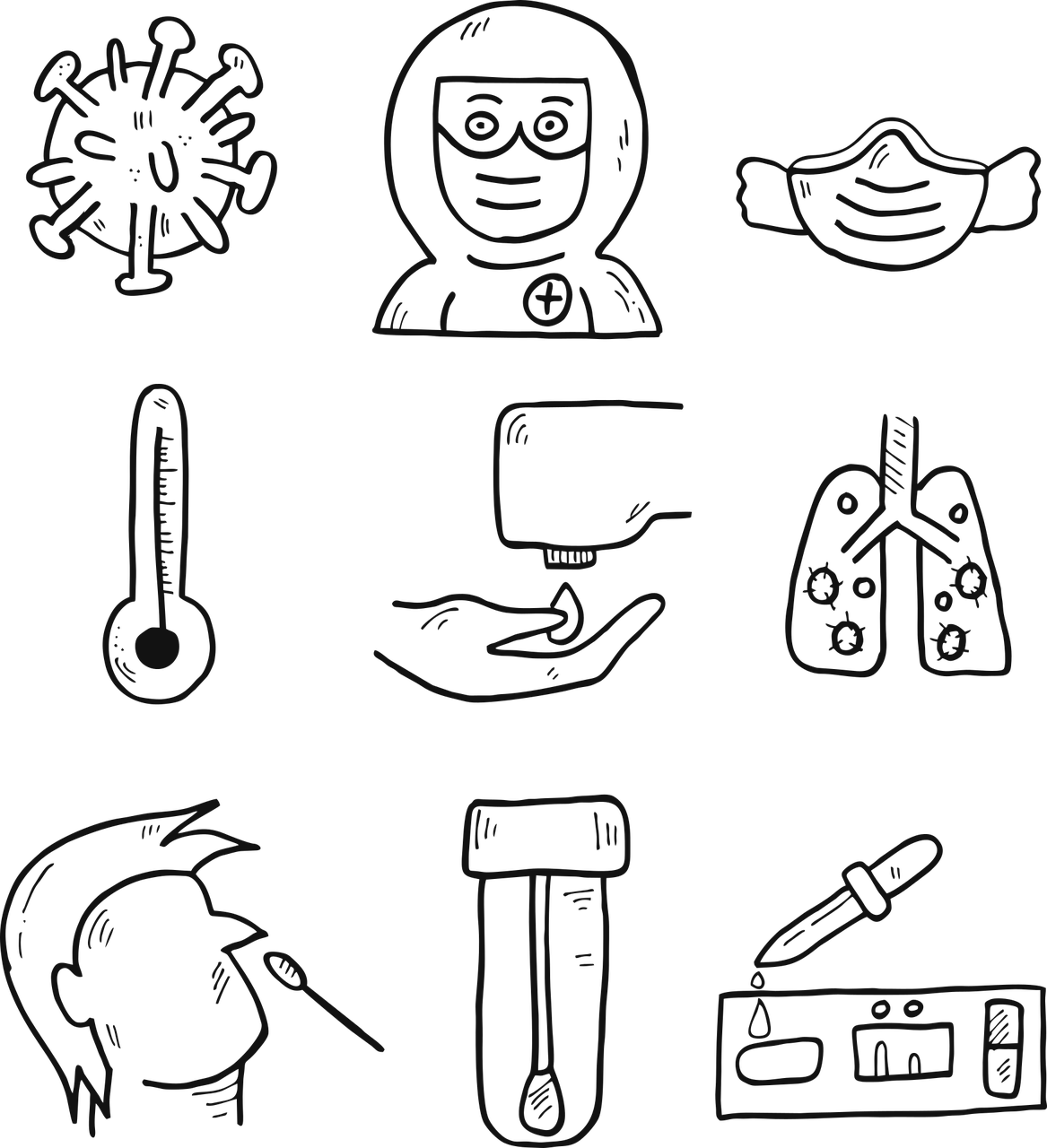 See how a Lateral Flow test works
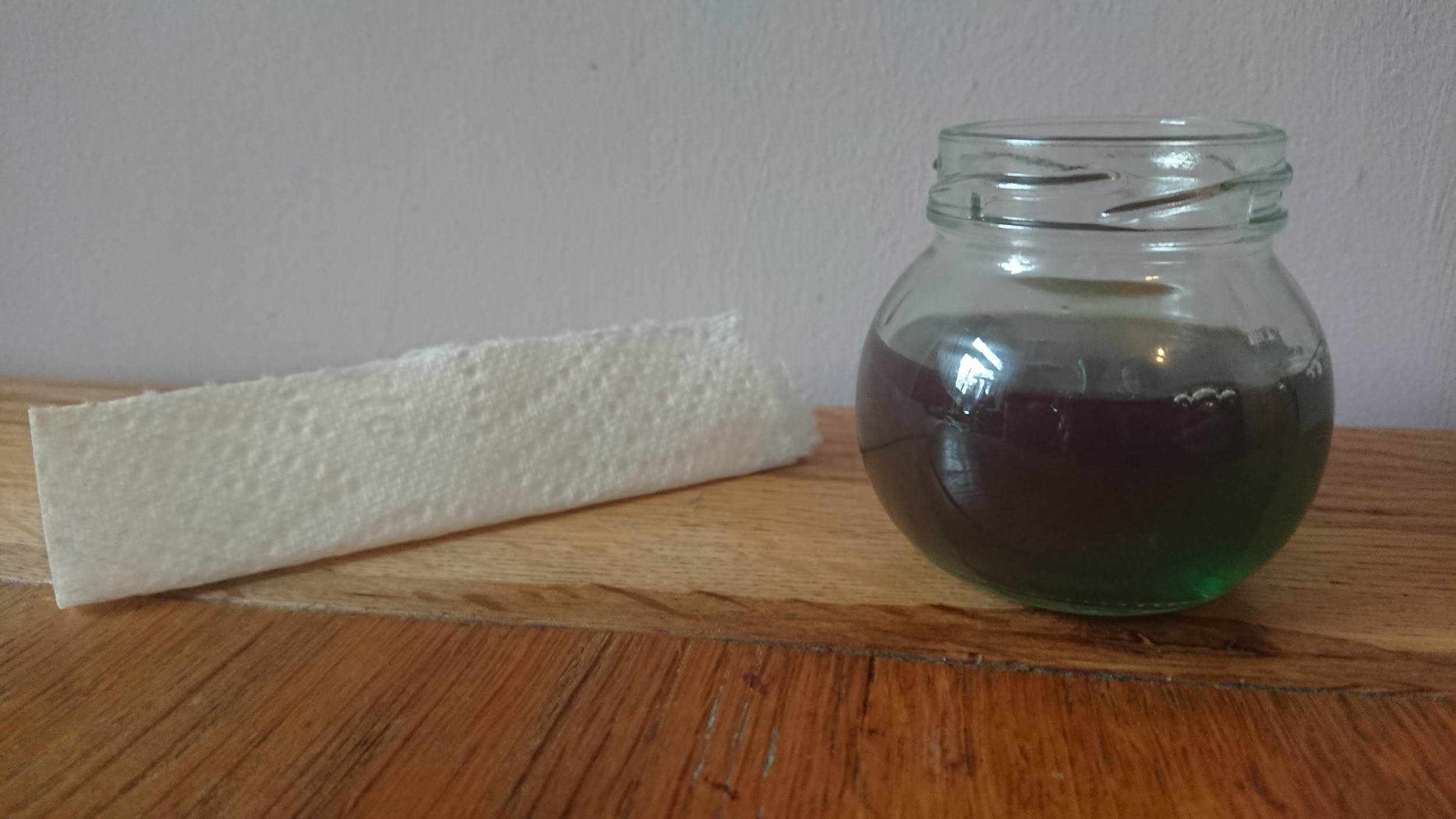 1
Fill a small jar with coloured water, and fold a piece of kitchen roll.
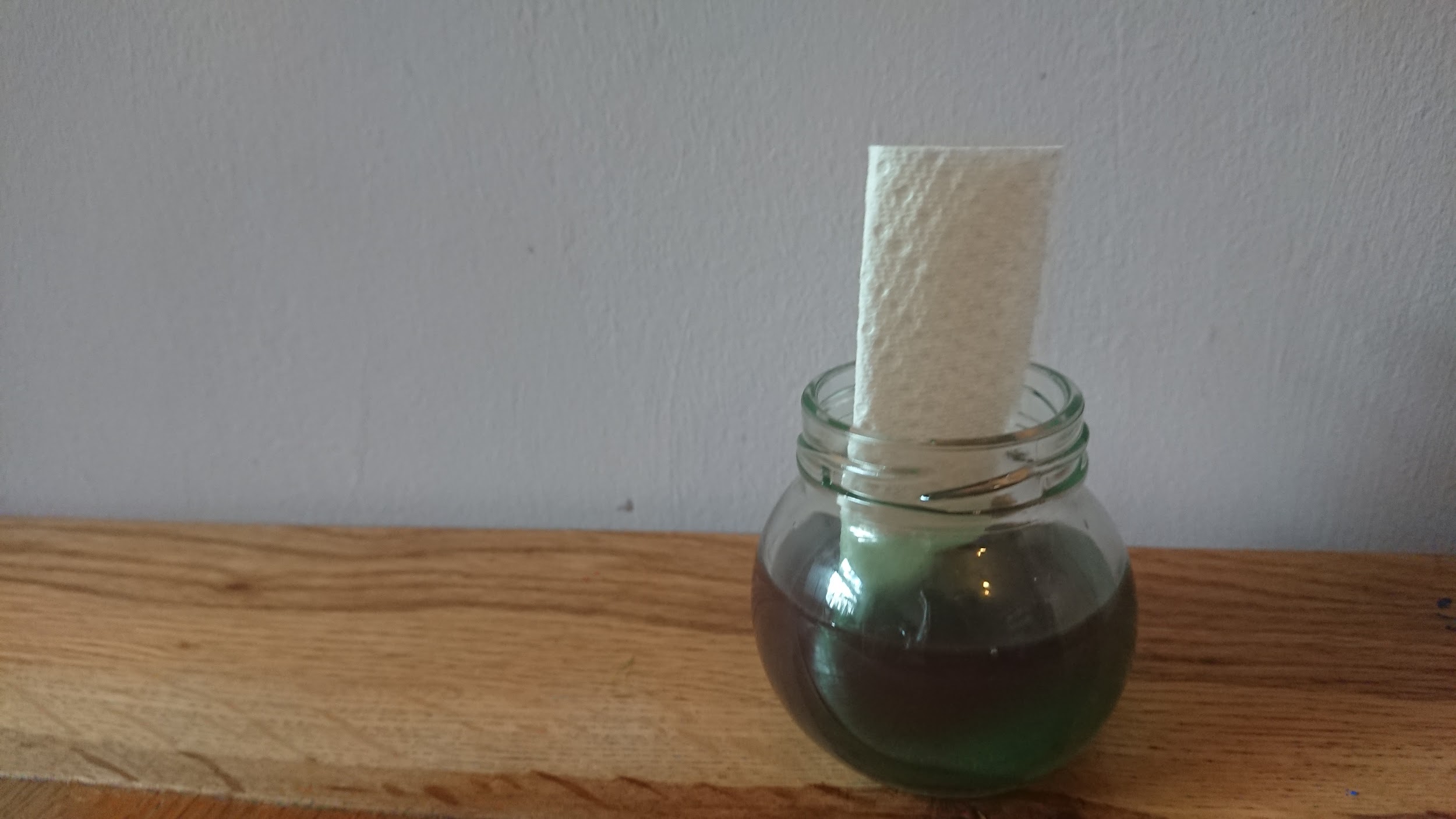 2
Put the kitchen roll into the jar.
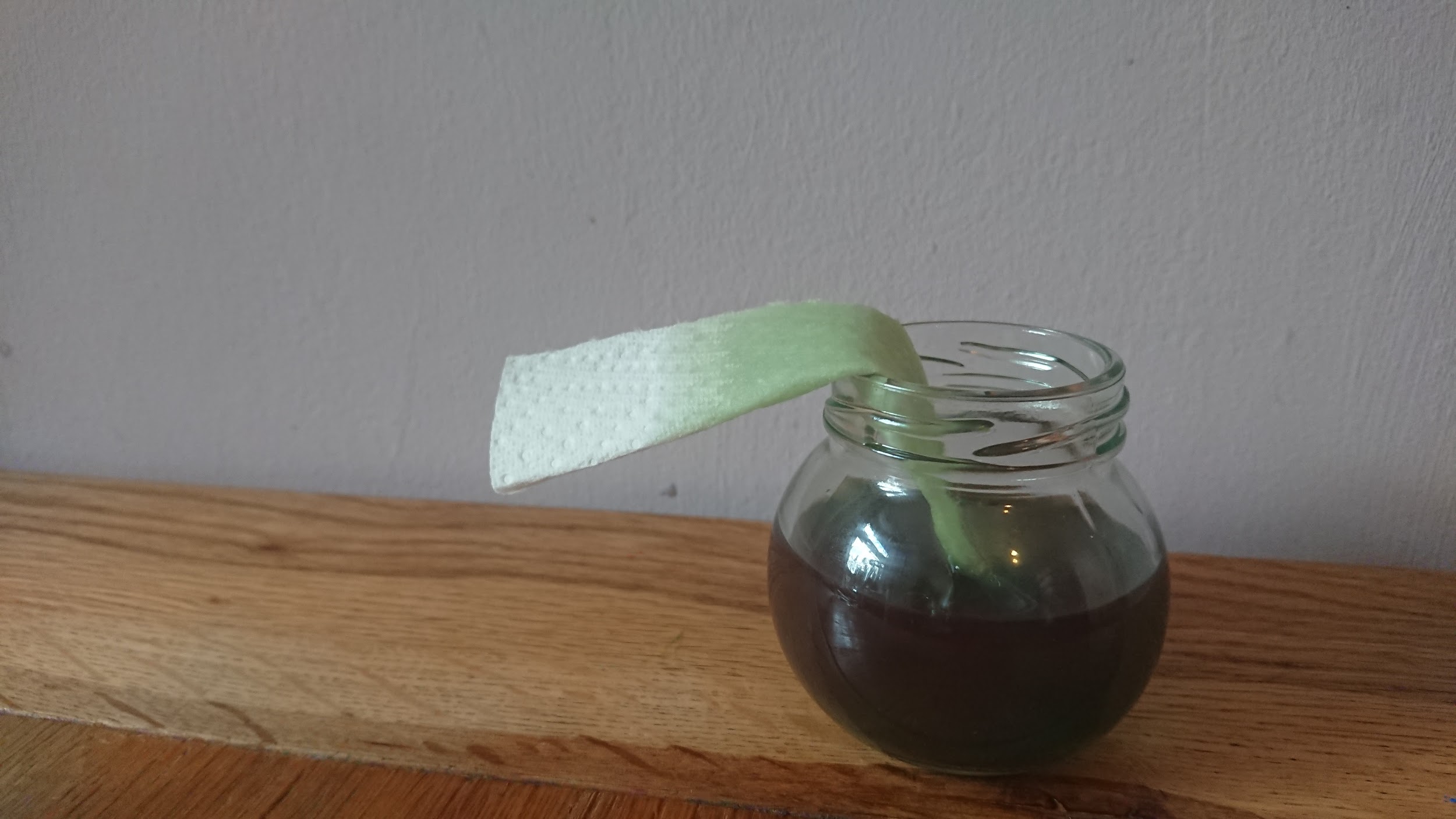 Watch the liquid travel up the paper… this is how a sample is absorbed by a Lateral Flow device.
3
COVID-19 Tests
Spit in a 
spoon
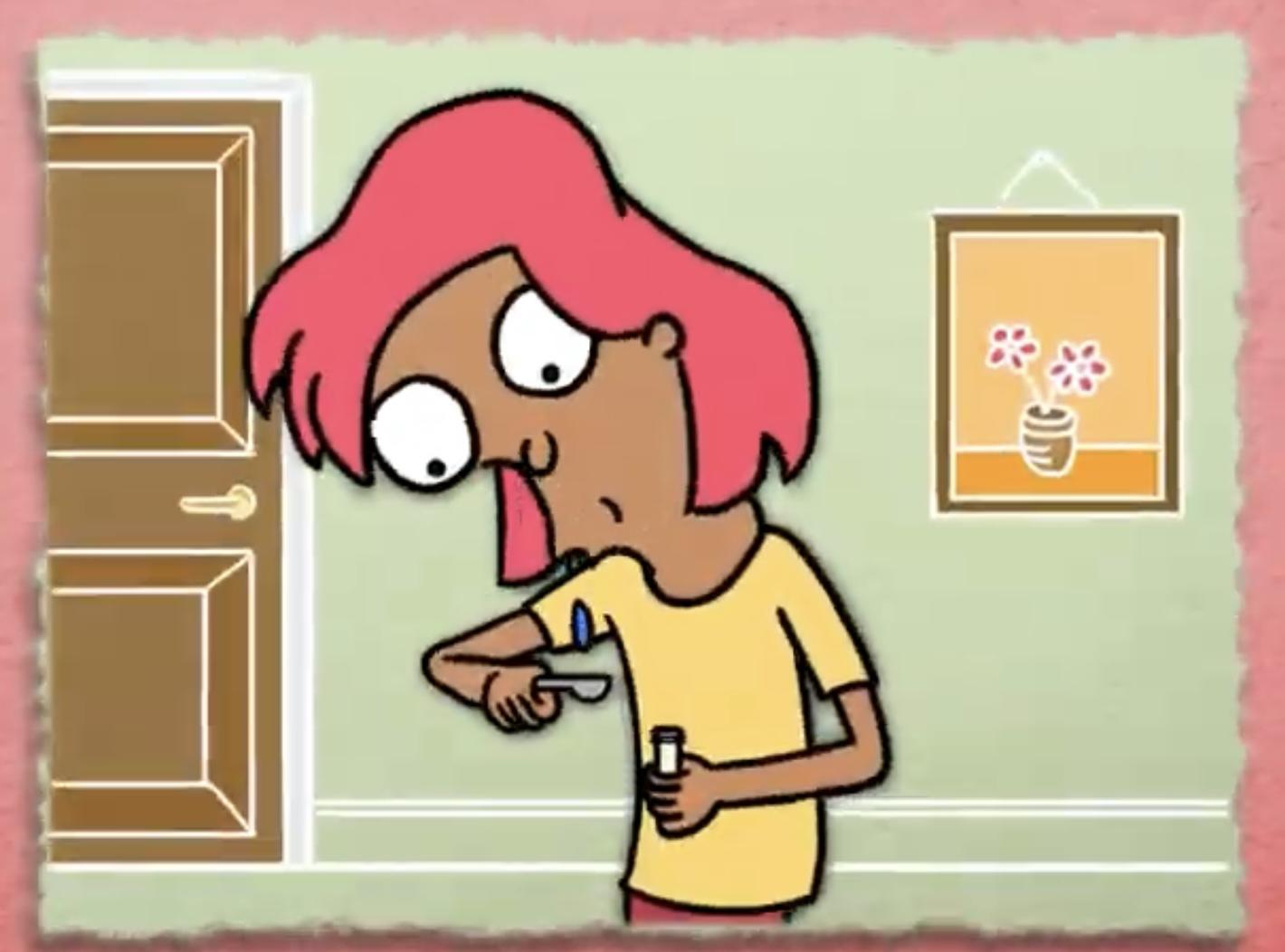 Result in
1-2 days
Result in
1-2 days
Taken
To a 
Lab
Taken
To a 
Lab
Use a swab
Use a swab
Result in 30 
minutes
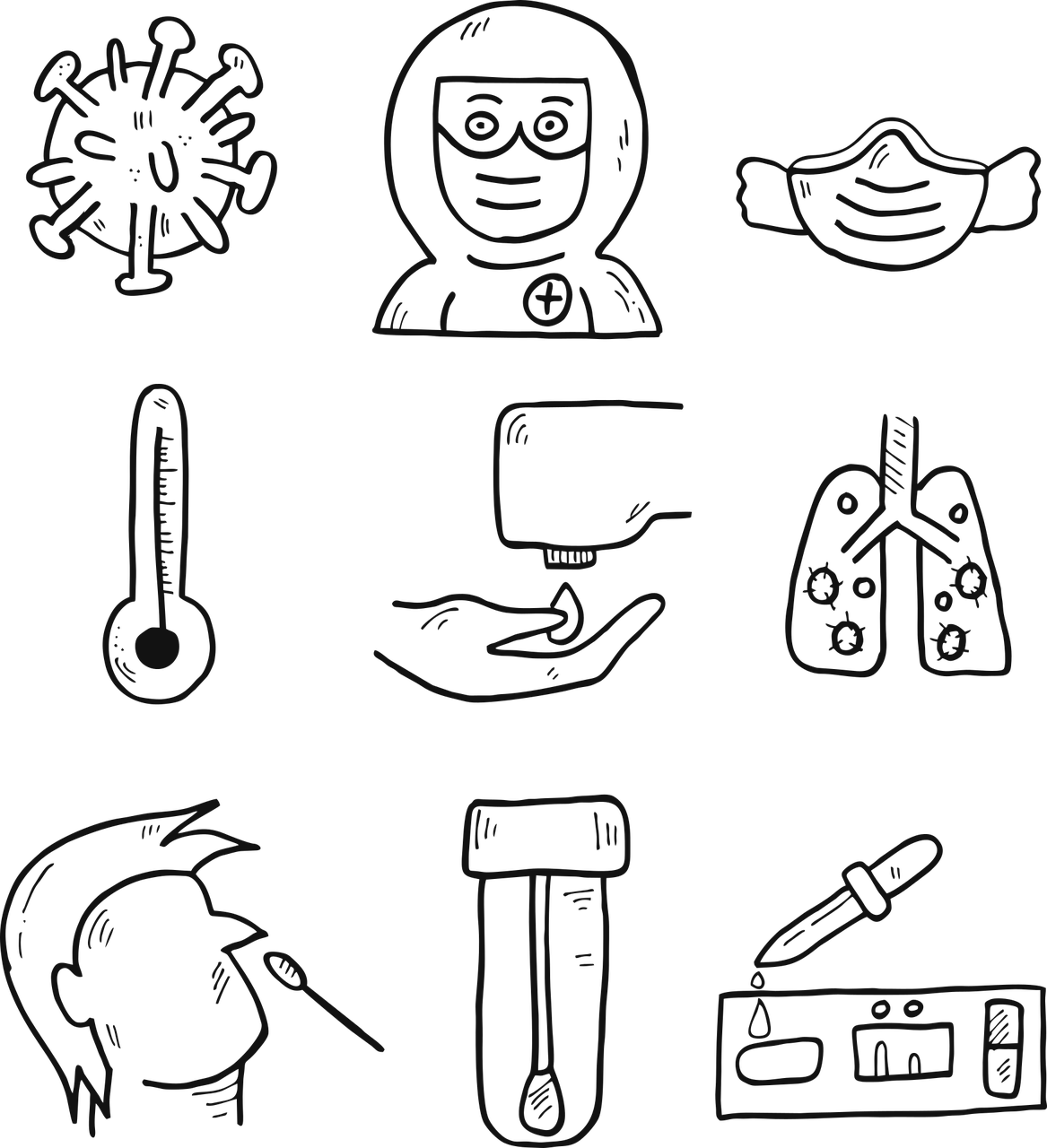 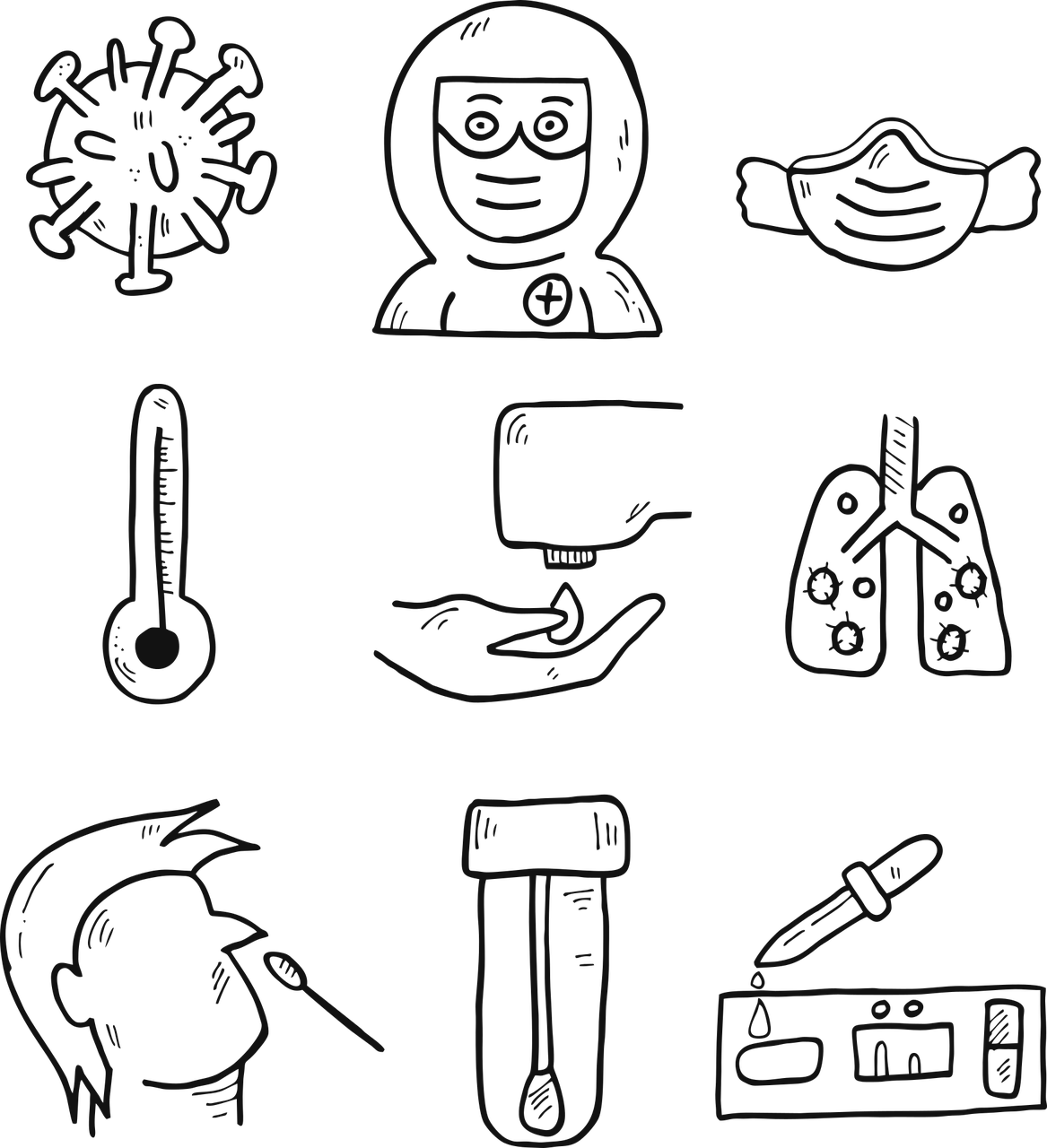 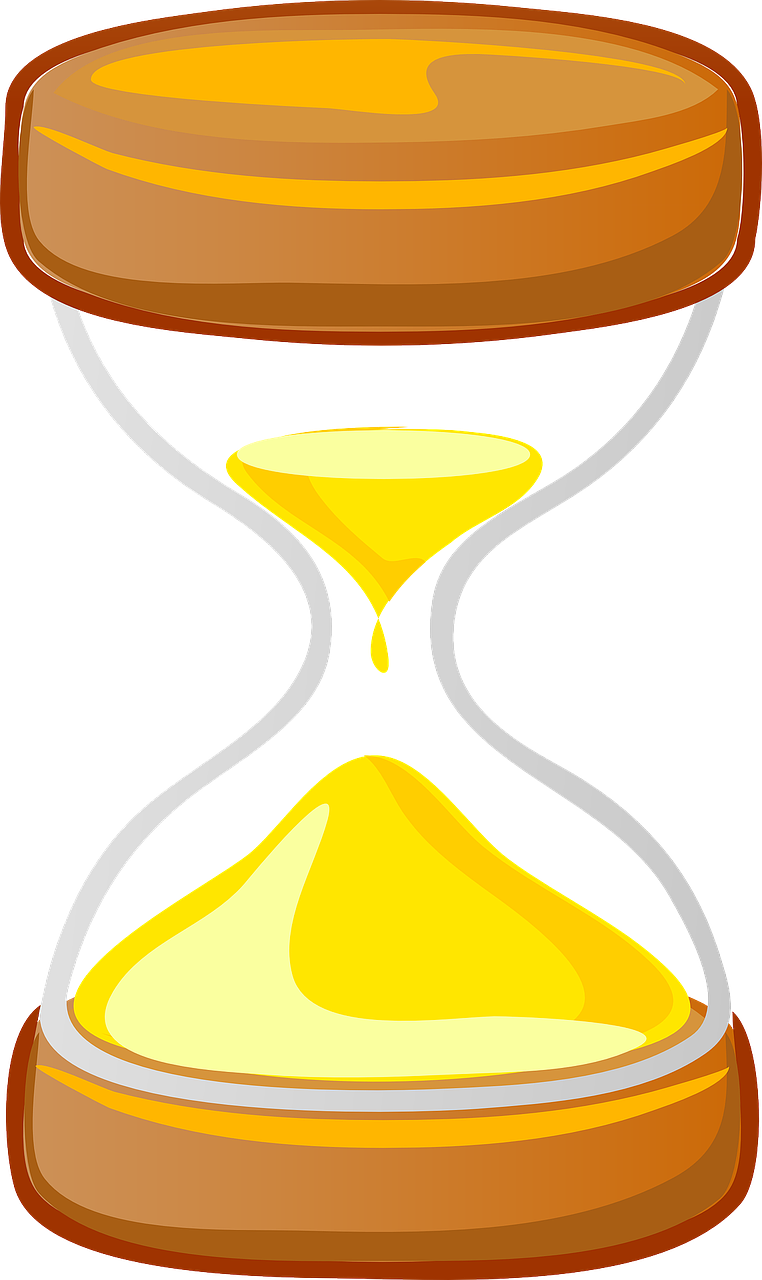 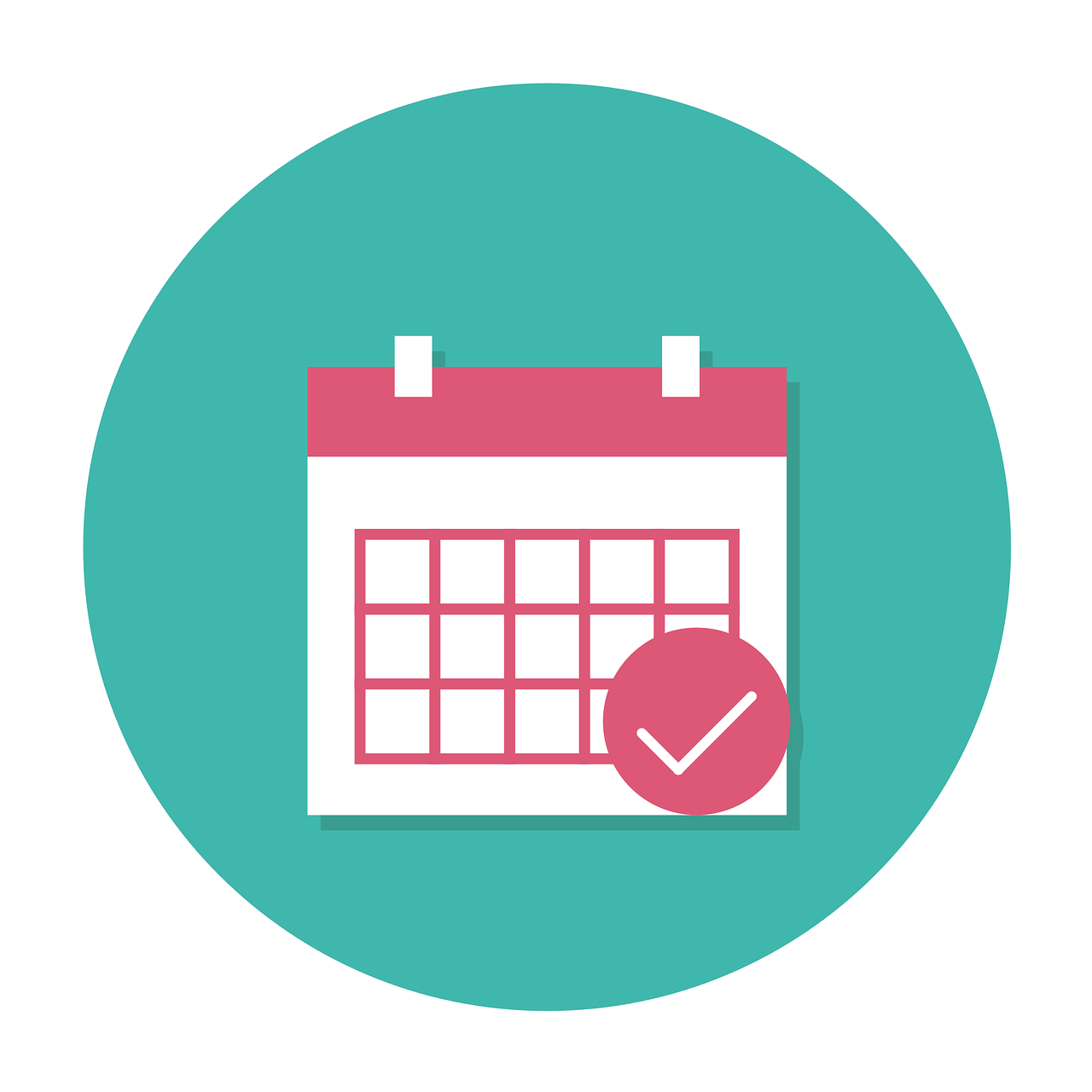 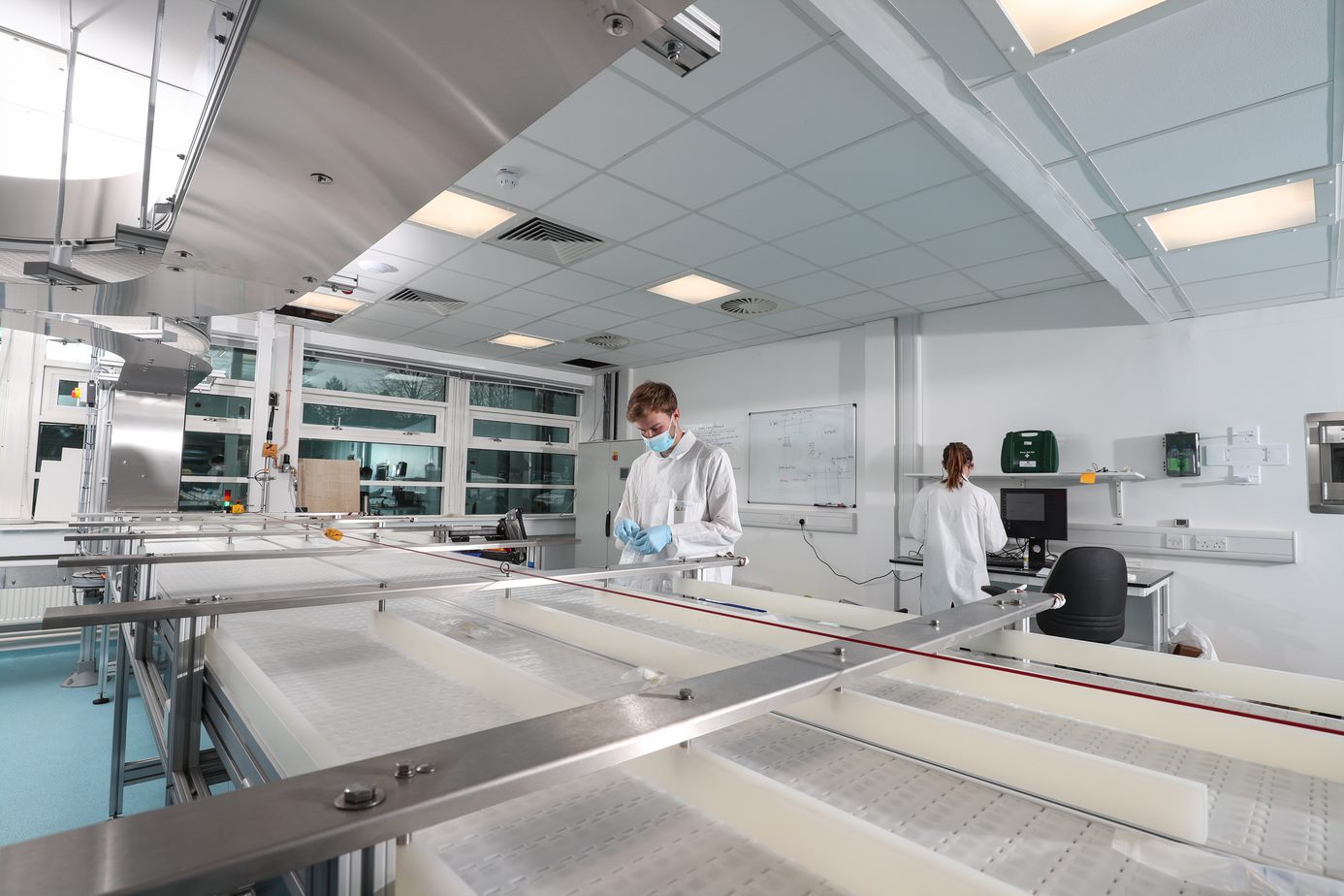 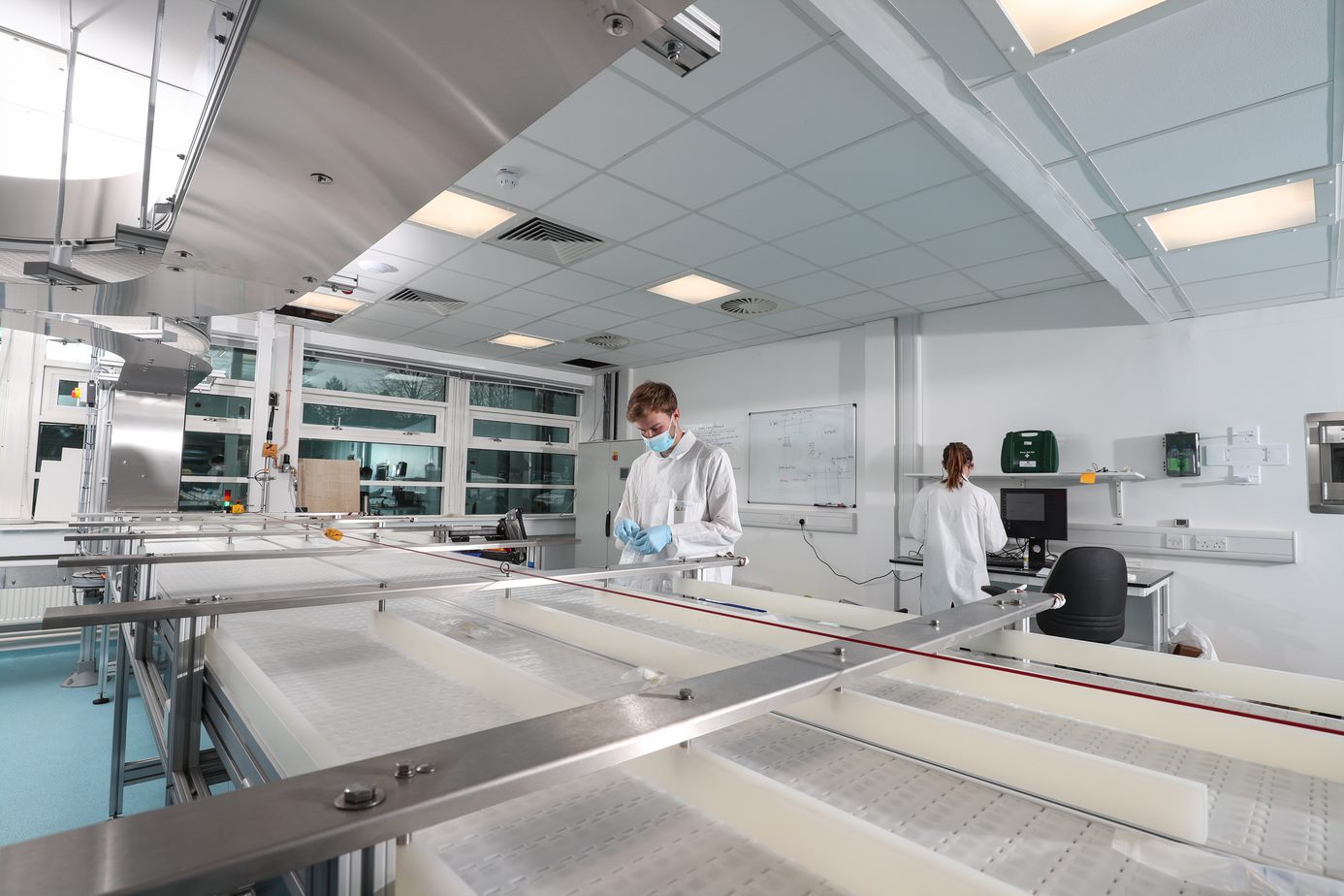 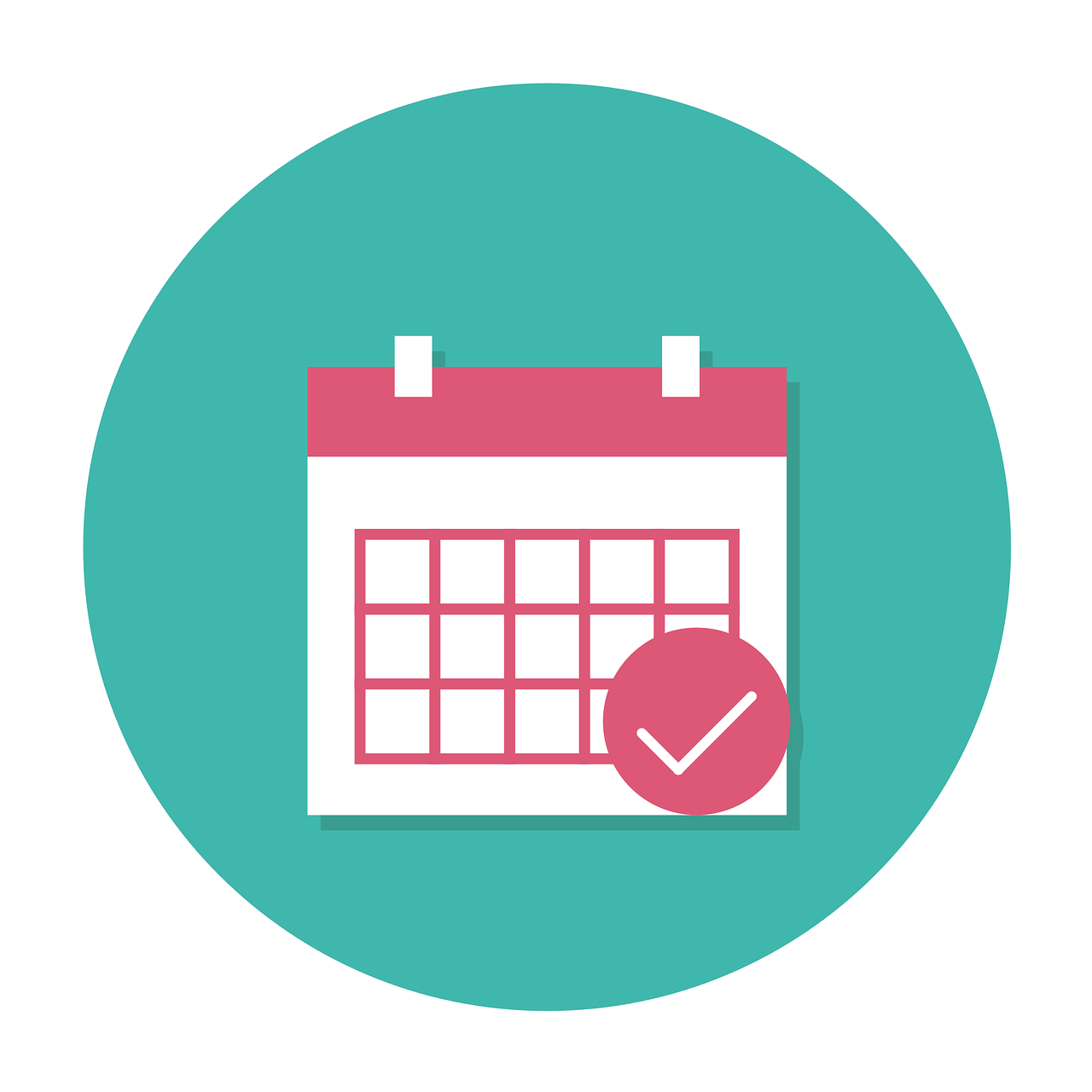 Home 
Device
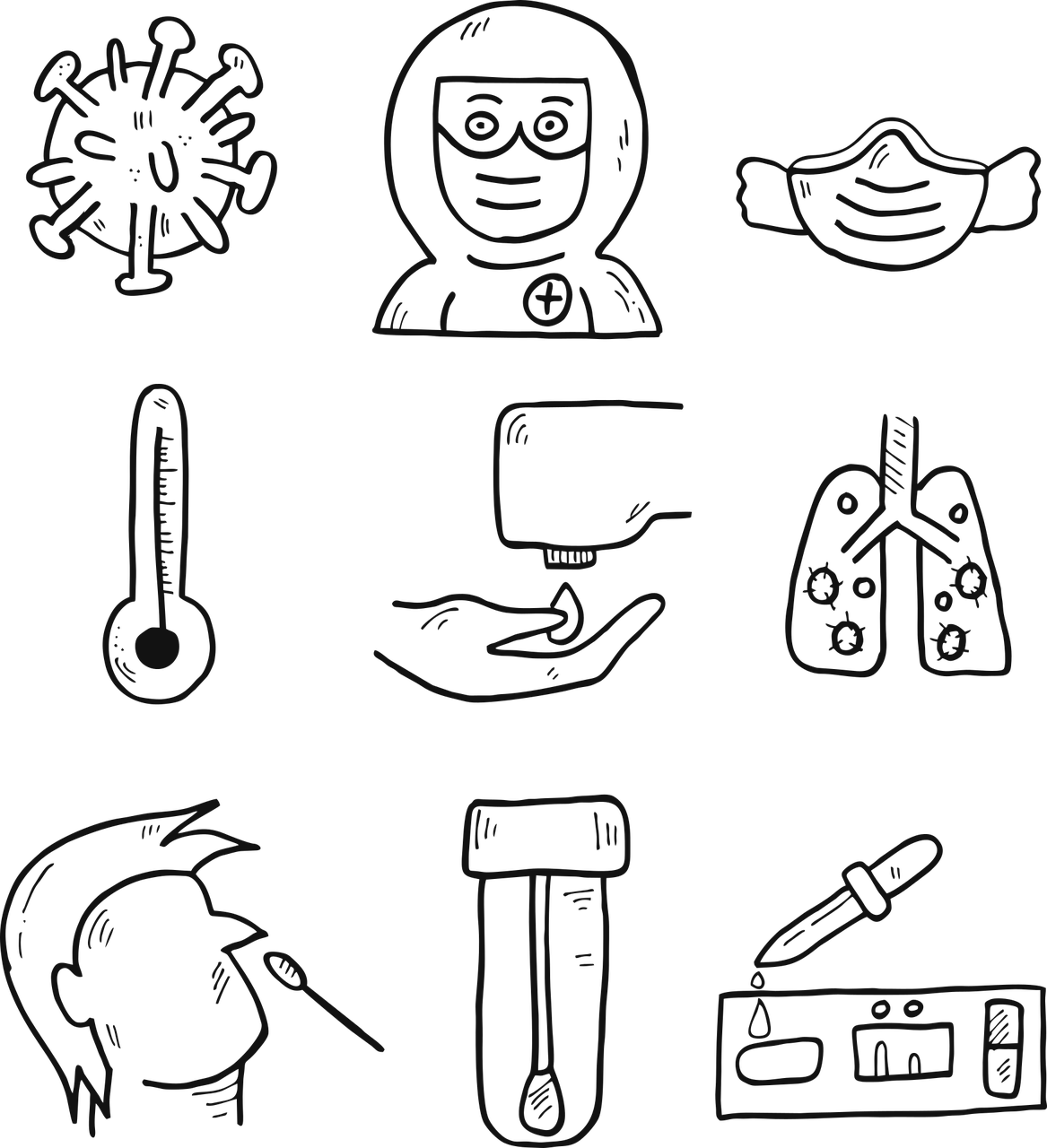 Key Vocabulary
PCR
scientist
swab
home device
result
Laboratory
saliva
Lateral Flow
sample
What have we learnt?
Why do people need to get a test when they have COVID-19 symptoms?

What are the differences between a lateral flow test, a PCR and a Saliva test?
Well done for learning about testing - one of the tools to fight COVID-19!
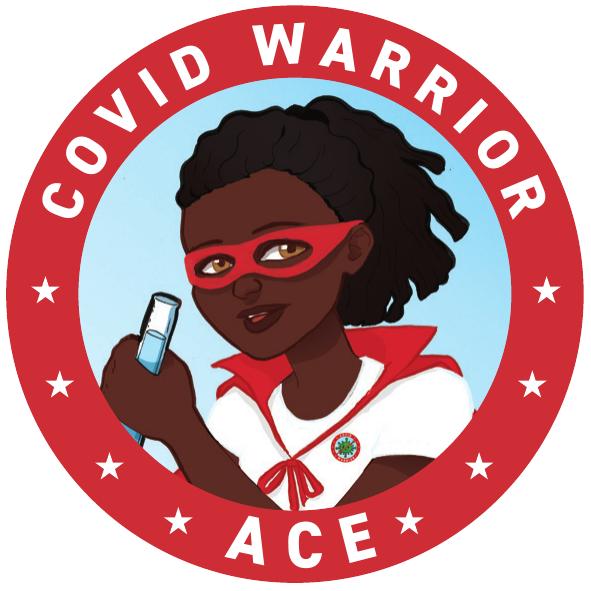 Remember to colour in your next Warrior!
Extension Activities
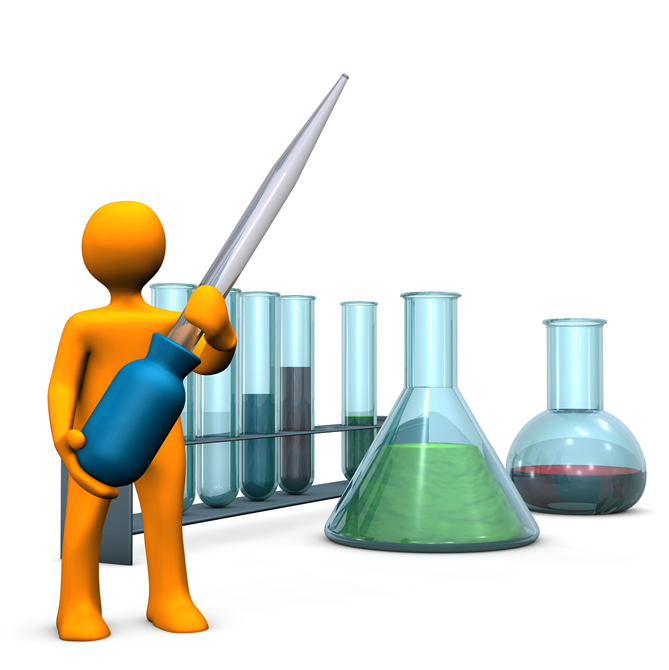 Find out what happens to saliva in the lab​
https://bit.ly/3c0tsk4​

Spot the difference in the Lab:
https://static1.squarespace.com/static/5fa5248fcb87d6680ec908e6/t/5fd933e450d96b1a1c6412bb/1608070119474/Storicise-Key-Stage-3-Activity-SPOT-THE-DIFF.pdf
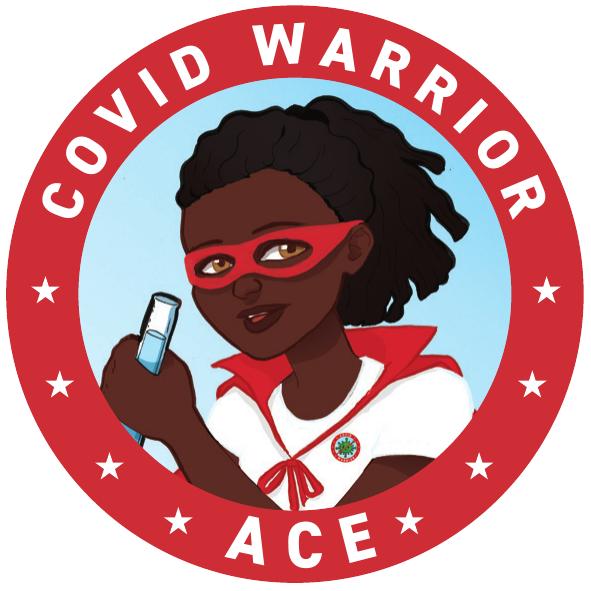 Bye, 
see you soon!